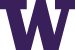 Video AccessibilityPart 1
Terrill Thompson & Gaby de Jongh
UW-IT Accessible Technology Services (ATS)
University of Washington
https://uw.edu/accessibility/video
Agenda (Morning)
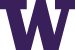 10:30 - 11:30 Intro to video accessibility
11:30 - 11:45 Break 
11:45 - 12:30 Hands-on exercise, Part 1 (Captions) 
12:30 – 1:00 Hands-on exercise, Part 2 (Audio description)
Agenda (Afternoon)
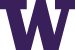 1:00 - 2:30 Lunch (on your own) 
2:30 - 3:30 Hands-on exercise, Part 3 (Putting it all together) 
3:30 - 3:45 Break 
3:45 - 5:00 Strategies for addressing video accessibility in higher education
Video accessibility issues
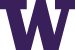 Users can see video, but can't hear audio 
Solution: captions
Users can hear audio, but can't see video
Solution: audio description 
Users can't see or hear video/audio 
Solution: transcript
Users are: 
Using keyboard only (no mouse) 
Using a screen reader
Using speech input 
Dependent on high contrast / custom color scheme 
Solution:  An accessible media player
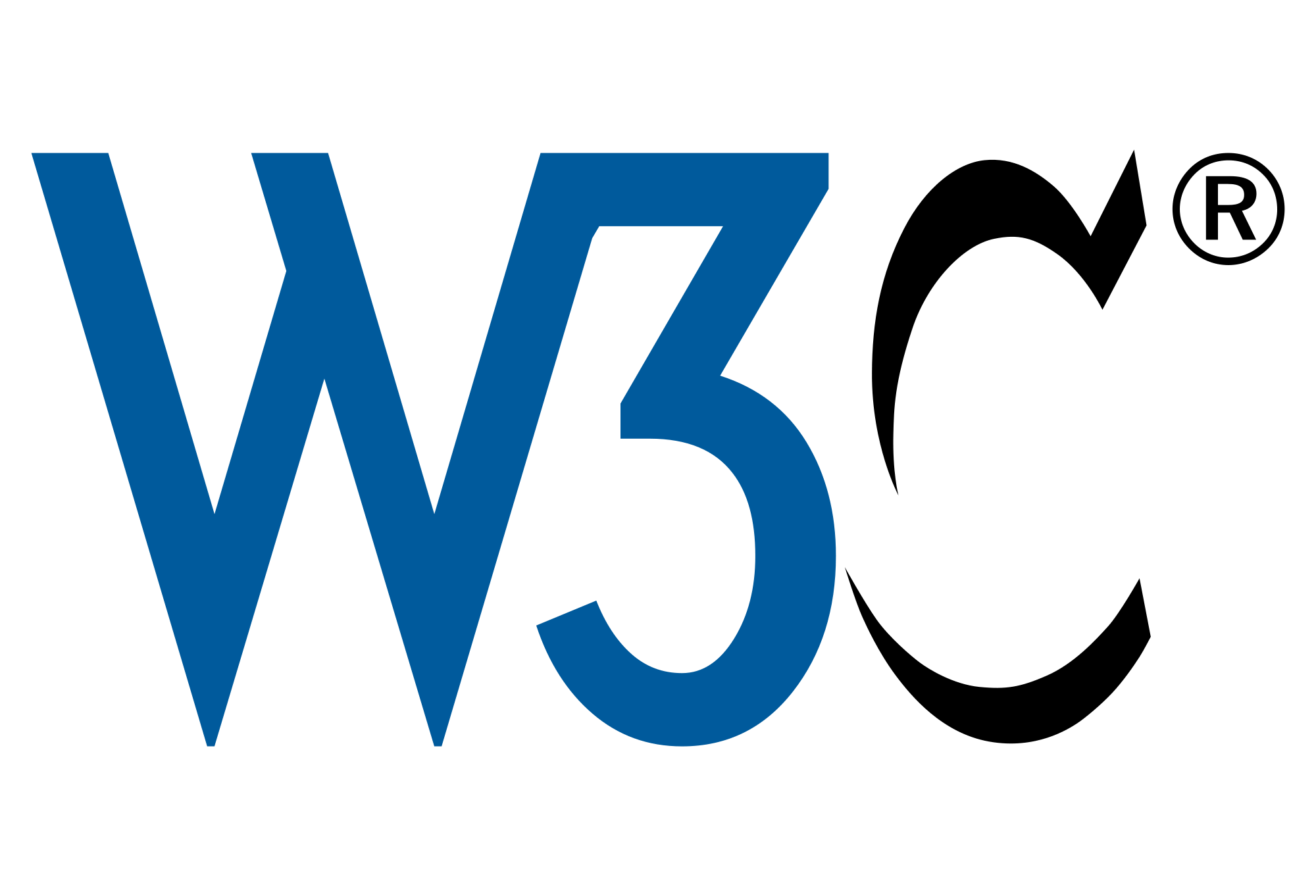 WCAG 2.0 and Video
Captions on recorded videos (Level A) 
Audio description or transcript (Level A) 
Live captions (Level AA)
Audio description (Level AA)
Sign Language (Level AAA)
Extended audio description (Level AAA) 
Transcript (Level AAA)